Refit alliantie COP bijeenkomst 20240529
Doem scenario:
De Binnenvaart wordt gezien als vervuilend. Door strengere Europese regelgeving op emissie kan de sector zonder verduurzaming niet voort bestaan. Financiers zijn niet happig om te investeren. Kortom het equivalent van de stikstof crises is een feit. Schippers worden niet beloond voor hun inspanningen.

Droom scenario:
De Binnenvaart is voorloper op het gebied van vergroening. Er vindt een grootschalige verschuiving plaats van transport op de weg naar het water. Schippers die vergroenen worden door verladers beloond. De businesscase is sluitend. Investeerders staan te dringen om mee te doen. De overheid en het bedrijfsleven werken samen aan innovaties en wet- en regelgeving.
Refit Alliantie
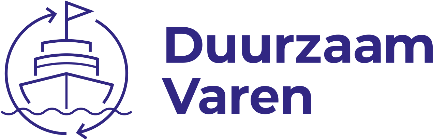 Vragen voor vandaag
Op welk kennis gebied van vergroening kan jouw organisatie bijdragen?
Welke standaarden (algemeen) worden nu gebruikt? 
Wat zijn hiaten in een open standaard voor vergroening?
Welke technische uitgangspunten willen we hanteren( bijv voltage range , DC/AC, keur, veiligheids aspecten, bouwblokken)
Welke invloed heeft de walinfra structuur?
Hoe kan regelgeving ons helpen? Waar werkt regelgeving ons tegen?
Wat zijn kosten opdrijvende factoren en hoe kunnen we die beheersen/reduceren
Vervolg stappen:
Plan van aanpak
Wie doet wat?
Afspraken
Feedback op de sessie
Inbreng per organisatie
Op welk kennis gebied van vergroening kan jouw organisatie bijdragen?

5 min vul een memo s in met per aparte briefjes
Standaarden
Welke standaarden (algemeen) worden nu gebruikt? 




Wat zijn hiaten in een open standaard voor vergroening?




5 min vul een memo s in met per aparte briefjes
Technische uitgangspunten?
Welke technische uitgangspunten willen we hanteren( bijv voltage range , DC/AC, keur, veiligheids aspecten, bouwblokken)








5 min vul een memo s in met per aparte briefjes
Walinfra structuur?
Welke invloed heeft de walinfra structuur?
Wat zijn kansen?
Wat zijn belemmeringen?





5 min vul een memo s in met per aparte briefjes
Regelgeving
Hoe kan regelgeving ons helpen? 





Waar werkt regelgeving ons tegen?



5 min vul een memo s in met per aparte briefjes
Kosten voor ombouw
Wat zijn kosten opdrijvende factoren 



Hoe kunnen we die beheersen/reduceren







5 min vul een memo s in met per aparte briefjes
Vervolgstappen
Vervolg stappen:

Plan van aanpak
Wat moet erin?
Wie doet wat?
Voorstel voor actie
Afspraken
Wanneer  dan?




5 min vul een memo s in met per aparte briefjes
Refit Alliantie
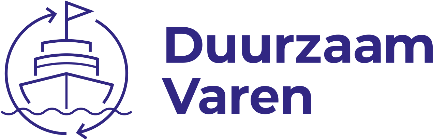 Ready, Steady, GO!
Instructions : Total time 75 min

De workshop bestaat uit 4 onderdelen
Step 1
Template 1: De uitdaging(en) Total Time 20 min  Team name: _______________________________
Probleem inventarisatie  5 min
Beschrijf de betrokken partijen 5 min
Stem over de meest relevante die het eerst dienen worden aangepakt 5 min
4.  Beschrijf het probleem dat je wil aanpakken 5 min
Stakeholders
Probleem punten
Focus op het probleem en(nog) niet op de oplossing
Dit gaan we nu aanpakken:
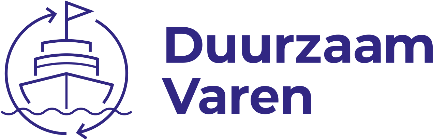 Refit Alliantie
Step 2
Template 2: IDEEEN Time 20 min Team naam: Techniek _______________________________
1. Beschrijf ideeen die een bijdrage kunnen leveren aan de uitdagingen in de sector. 15 min
2. Stem voor de ideeen on the most interesting solution to your problem. 3 stemmen per persoon. 5 min
Hoe kunnen we partijen zo ver krijgen om een open standaard toe te passen?
Hoe kan een schipper een gevalideerde keuze maken om zijn schip te verduurzamen?
Welke nieuwe aanpak willen we uitwerken?
Hoe kunnen we groene oplossingen goedkoper inbouwen?
Refit Alliantie
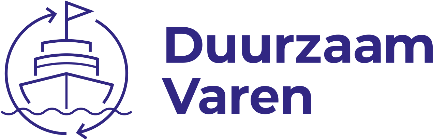 Step 2
Template 2: IDEEEN Time 20 min Team naam: Financiering _______________________________
1. Beschrijf ideeen die een bijdrage kunnen leveren aan de uitdagingen in de sector. 15 min
2. Stem voor de ideeen on the most interesting solution to your problem. 3 stemmen per persoon. 5 min
Zijn er financieringsmodellen uit andere markten die we zouden kunnen gebruiken?
Wanneer is een bank bereid te financieren bij het verduurzamen van een schip? Wat zijn de criteria?
Welke nieuwe aanpak willen we uitwerken bijvoorbeeld voor business modellen?
Hoe kunnen we groene oplossingen laten renderen?
Refit Alliantie
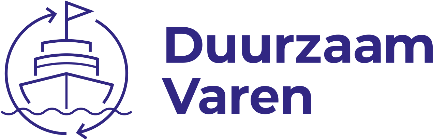 Step 2
Template 2: IDEEEN Time 20 min Team naam: Onderwijs _______________________________
1. Beschrijf ideeen die een bijdrage kunnen leveren aan de uitdagingen in de sector. 15 min
2. Stem voor de ideeen on the most interesting solution to your problem. 3 stemmen per persoon. 5 min
Welke ideeën zijn er om het gedefinieerde probleem aan te pakken met behulp van onderwijsactiviteit?
Hoe kunnen we vraaggestuurd onderwijs leveren?
Welke nieuwe aanpak willen we uitwerken bijvoorbeeld met fieldlabs?
Hoe kunnen we gebruik maken van de kracht van de onderwijsinstellingen?
Refit Alliantie
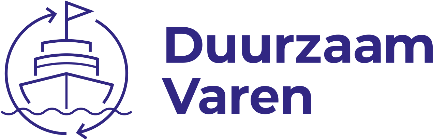 Step 2
Template 2: IDEEEN Time 20 min Team naam: Use case _______________________________
1. Beschrijf ideeen die een bijdrage kunnen leveren aan de uitdagingen in de sector. 15 min
2. Stem voor de ideeen on the most interesting solution to your problem. 3 stemmen per persoon. 5 min
Welke use cases kunnen we gebruiken als uithangsbord voor de refit alliantie?
Welke grootste beperkingen maken het moeilijk om nieuwe  cases snel te implementeren ?
Welke nieuwe aanpak willen we uitwerken, wat zijn de nieuwe punten?
Wat zijn de grootste uitdagingen in de implementatie van nieuwe use cases?
Refit Alliantie
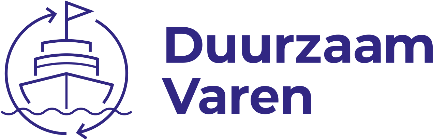 Step 3
Template 3: Werkplan voor het gekozen idee Time 10 min Team name: _______________________________
Describe your best solution (most votes) in more detail
Beschijf hoe het idee bijdraagt aan de oplossing
Beschrijf een duidelijk stappenplan en geef eigenaarschap
Het idee
Wat willen we weten/onderzoeken en wat levert het op
Refit Alliantie
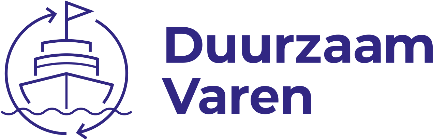 Step 4
Template 4: De uitkomst  Time 15 min Team name: _______________________________
Vertel de uitkomst van deze sessie aan de andere werkgroepen.
Onze idee(en) is/ zijn :



En dit lost het volgende probleem op :



Omdat (wees creatief) :



Dit is hoe de sector geholpen wordt :



Dit zijn de vervolgstappen:
Refit Alliantie
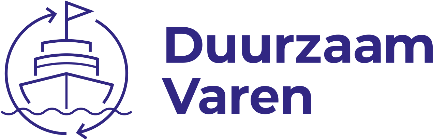